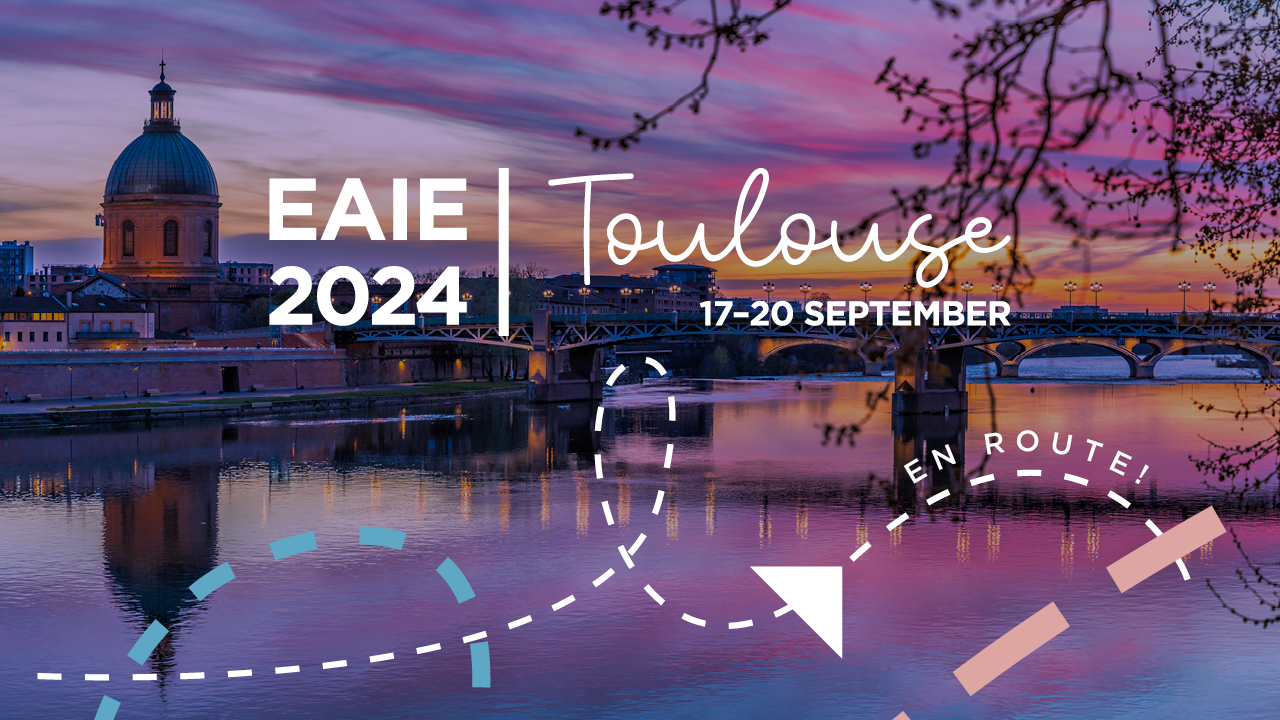 Slide 1
Use the templates and blank slides in this deck to create an overview of the top insights and take-aways to share with your colleagues.

Add more slides by copy/pasting or add a blank slide by clicking the ‘New slide’ button in the home ribbon.
Slide 2
When finished, save your presentation as a ‘Show’ or ‘Export to video’ to share your take-aways in an easy-to-view format for your colleagues.
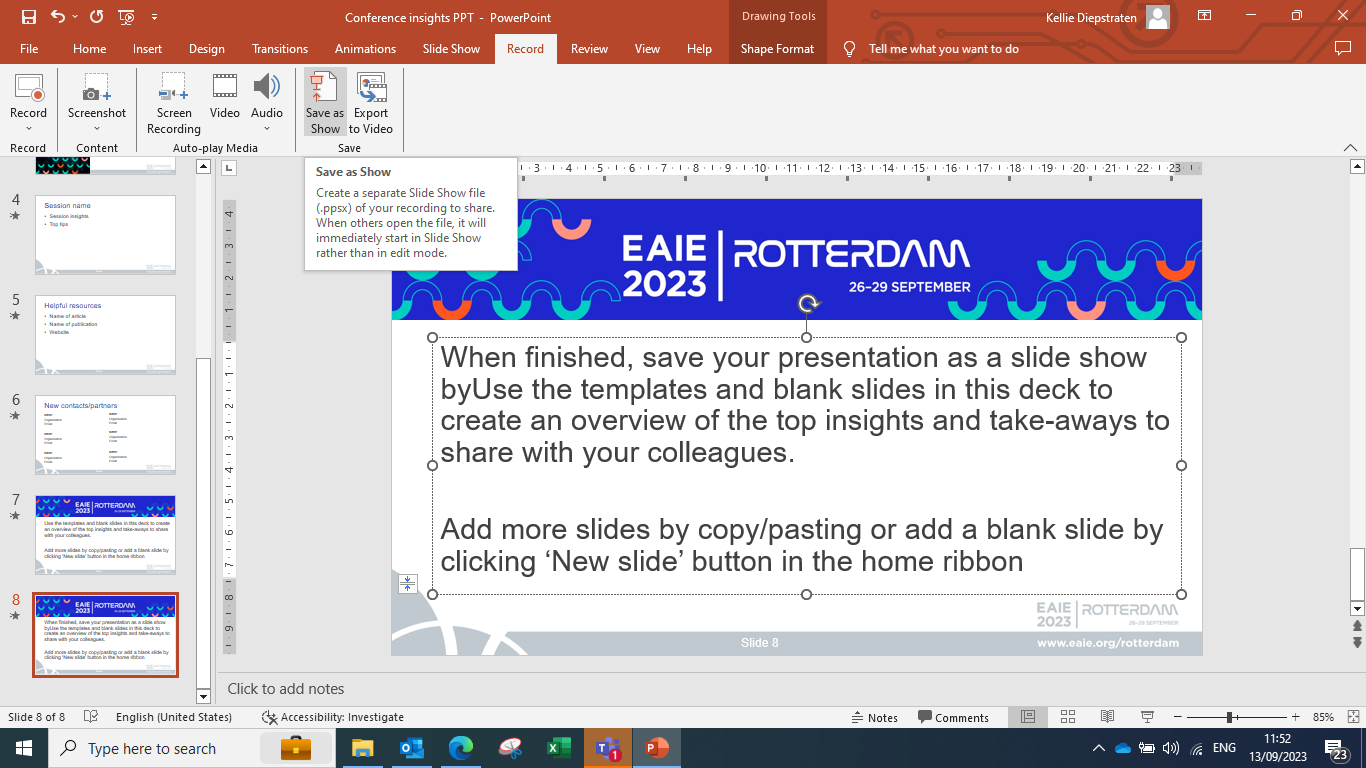 Slide 3
Key take-aways from the week
One
Two 
Three
Slide 4
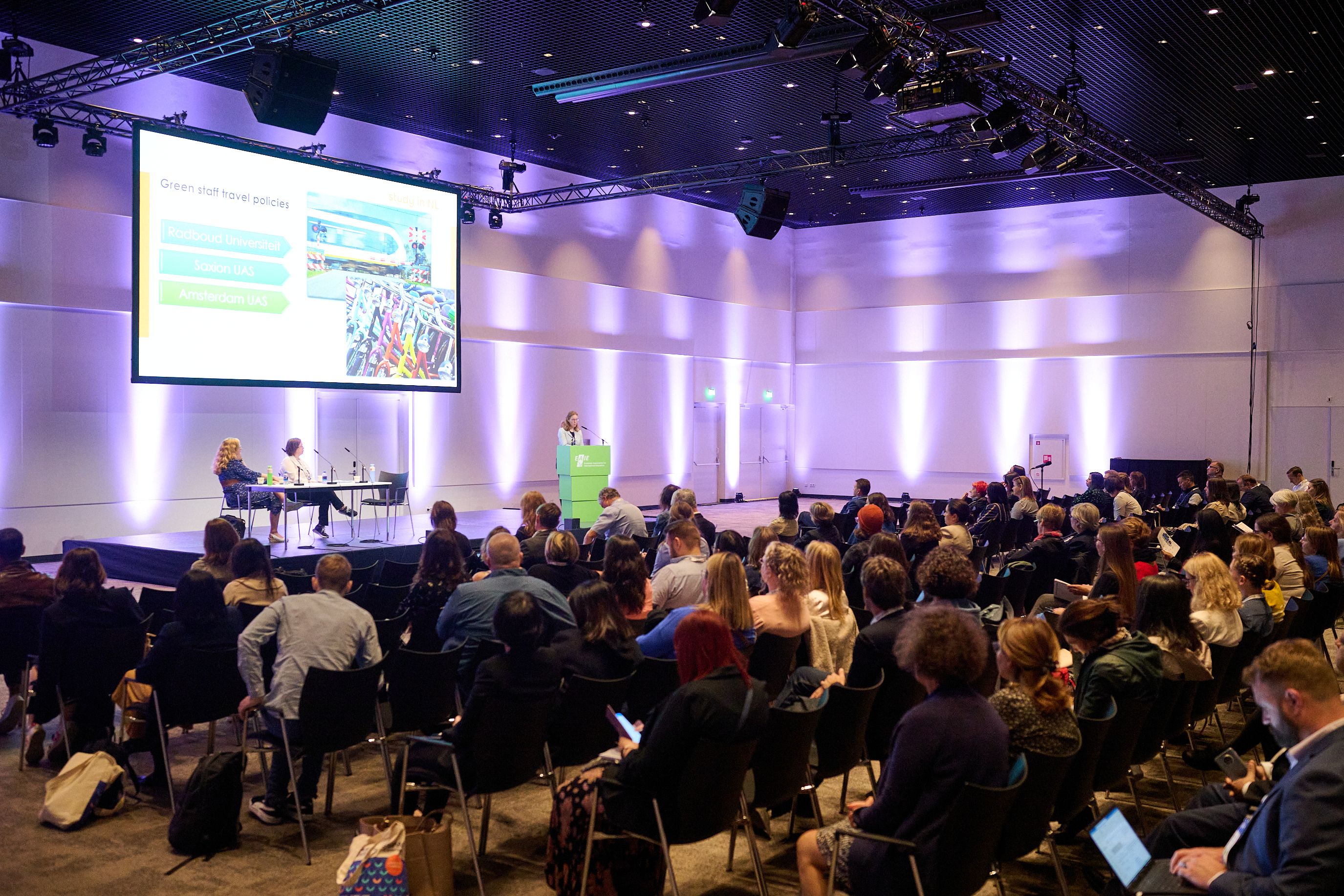 Top sessions
Session name
Session name
Session name
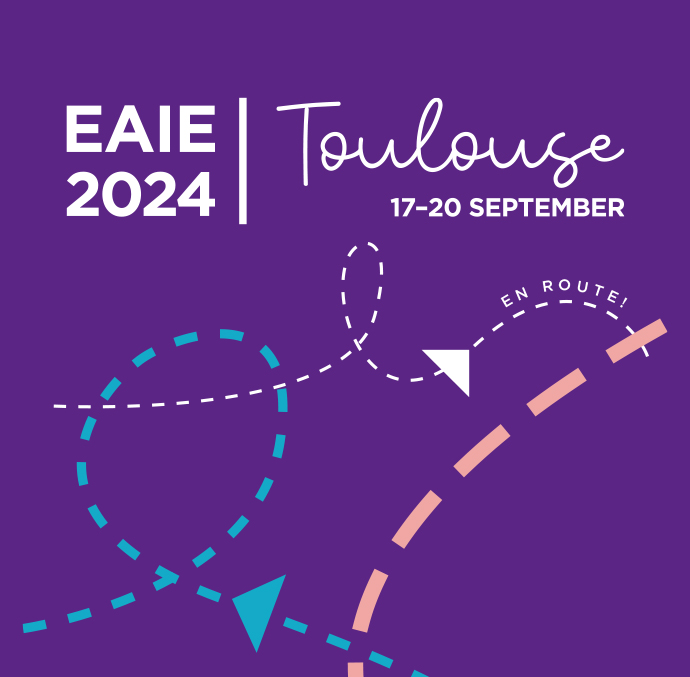 Session name
Session insights
Top tips
Slide 6
Helpful resources
Name of article
Name of publication
Website
Slide 7
Communities of Practice to join
https://www.eaie.org/my-eaie/community-platform.html
Slide 8
New contacts/partners
Name
Organisation
Email
Name
Organisation
Email
Name
Organisation
Email
Name
Organisation
Email
Name
Organisation
Email
Name
Organisation
Email
Slide 9